36th Annual Conference & Meeting 
Fairbanks, Alaska, USA
August 31st – September 4th, 2025
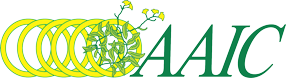 Title
Authors
Affiliations